Coding and the PYP
Jennifer Humphrey and Kathy Taylor
Campus International School, Cleveland OH

Nigamanth Sridhar
Cleveland State University, Cleveland OH
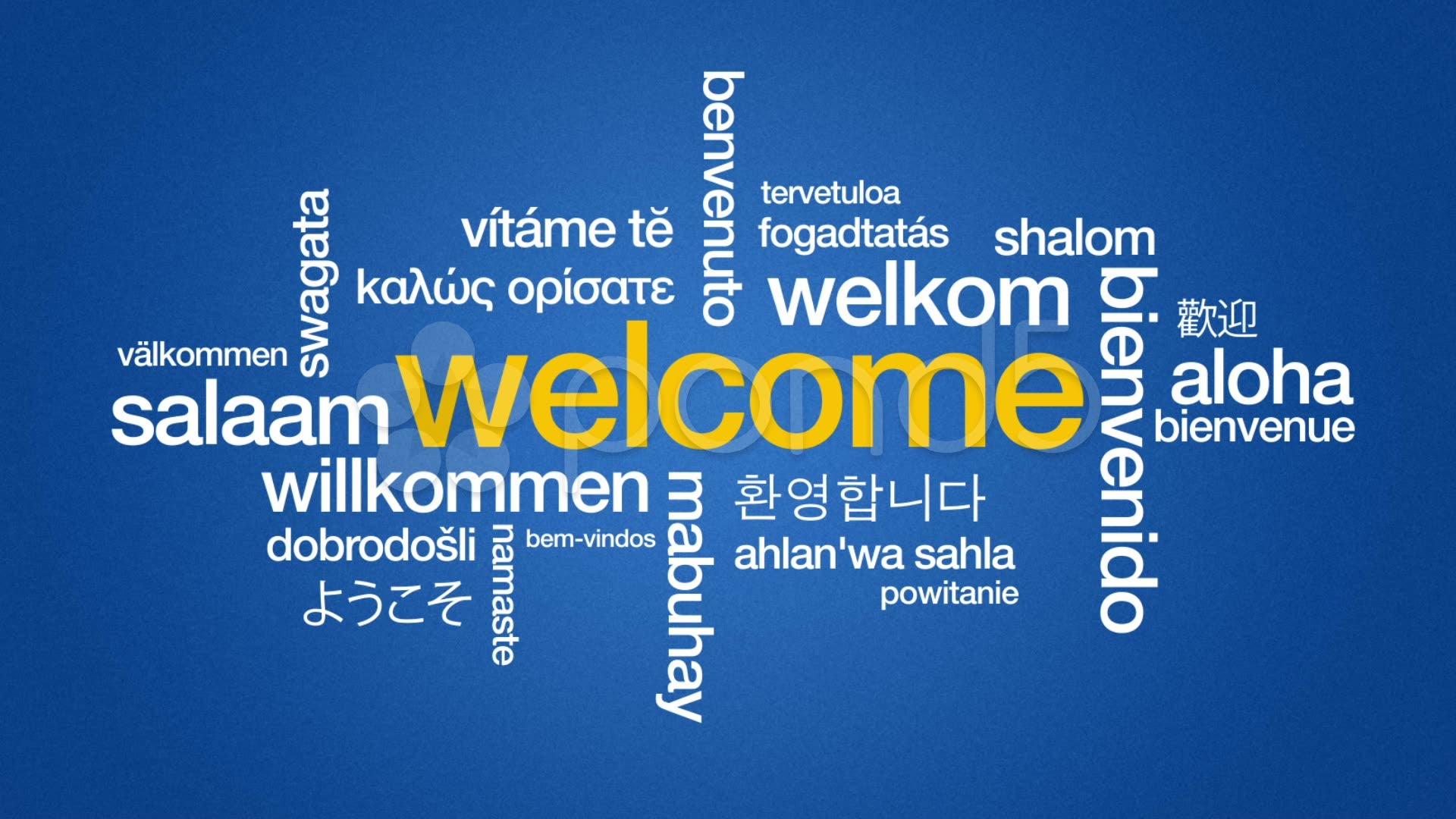 https://www.youtube.com/watch?v=eyzaY__IRuY
Contact Information:jennifer.humphrey@clevelandmetroschools.orgkathleen.taylor@clevelandmetroschools.orgn.sridhar1@csuohio.edugrowinginquirers.weebly.com
What do you already know about coding?
In an effort to find out more about our participants' experiences with coding we are going to take a short survey. Please log onto:

https://kahoot.it/#/

by either typing in the url or googling "kahoot.it".  We will give you a game pin when  everyone is ready.
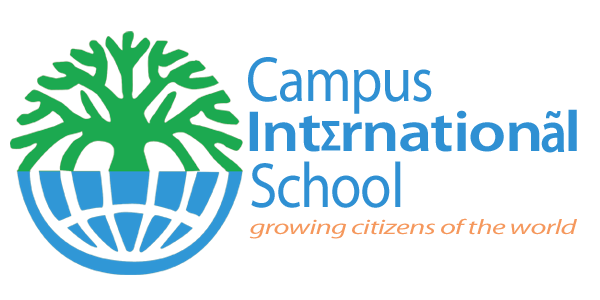 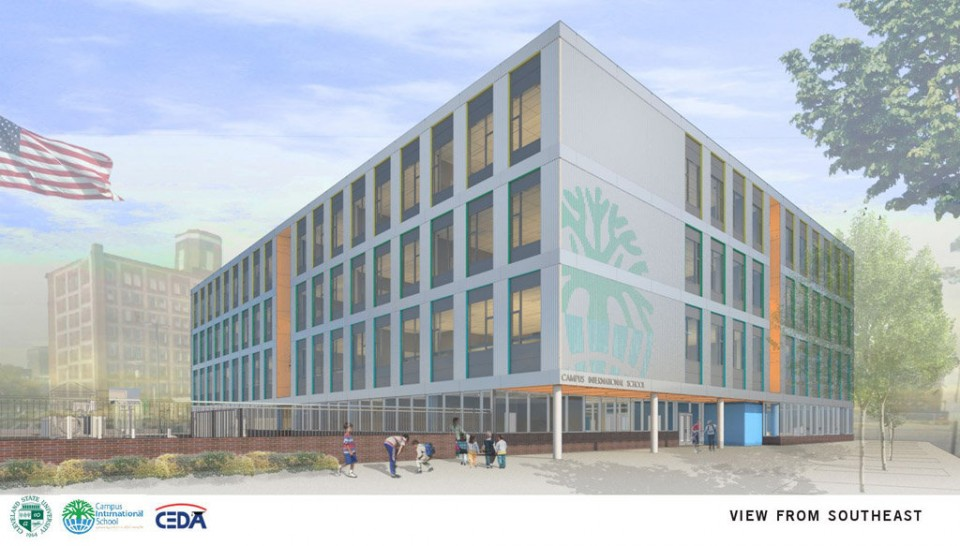 Campus International School @CSU
A Cleveland Metropolitan School District innovative school
PDS relationship with Cleveland State University, located on campus
Obtained PYP authorization in 2014
Grades K-8 this year, expanding through 12th grade, adding a new grade every year
82% enrollment Cleveland residents, the rest open to CSU employees children and suburbs
Lottery determines who is enrolled
70% African American, 25% White, 5 % Other
Agenda
Snapshot of Kindergarten classroom Research (Connections to PYP, Action Research) - Jennifer Humphrey and Kathy Taylor
Code.org CS Fundamentals - Nigamanth Sridhar
Pair Programming
Try it Out!- Code puzzles
Questions
A Snapshot of our Kindergarten Classroom, IB Connections  and our Action Research
http://tinyurl.com/Coding-PYP
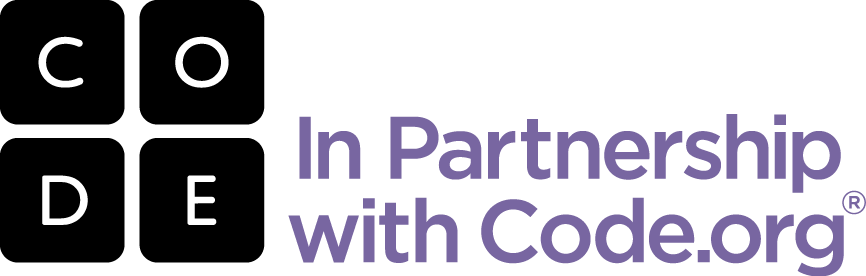 Code.Org CS Fundamentals Curriculum
Code.org is a non-profit organization launched in 2013, with the Hour of Code campaign
Originally conceived as an advocacy and awareness program
Year-long curriculum plans designed as follow-up
Scalable teacher professional development program
Facilitator-run workshops all over the USA	
All curriculum materials are available for free for you to use in the classroom
Try it out…
Please...
Log onto https://code.org/
Click LEARN from the menu at the top,     select CODE STUDIO
3. Select Course 1
Pair Programming
Research shows that pair programming leads to higher quality student programs AND reduces the “confidence gap” between female and male students
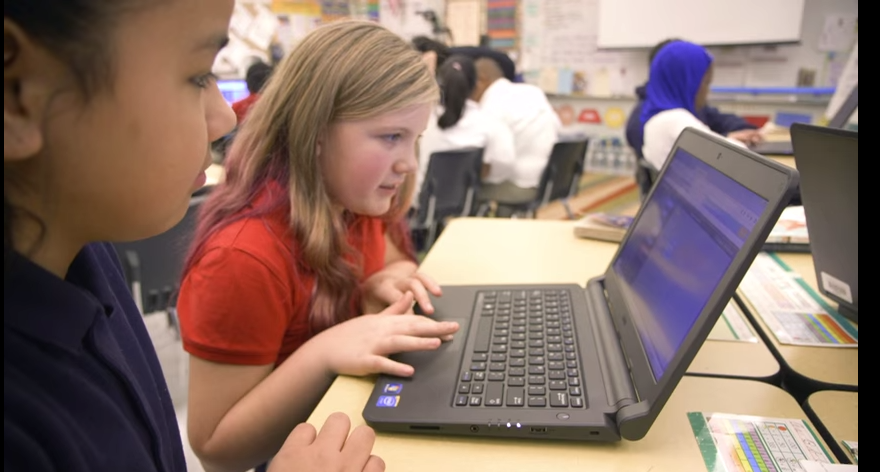 Pair Programming- Each role is very important and roles should be switched often
Driver-is the only one who touches the device
Navigator- is the person who thinks ahead and tells the driver what to do
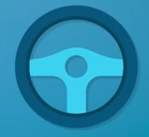 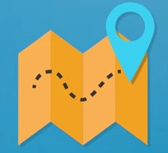 Unplugged Lesson
https://code.org/curriculum/course1/15/Teacher
Unplugged Lesson
Try it out…
Please...
Log onto https://code.org/
Click LEARN from the menu at the top,     select CODE STUDIO
3. Select Course 2
Kindergarten ACTION and plans for next year...
Share with our staff and coordinate a school wide Hour of Code participation
Continue what worked- pair programming
Increase the frequency of our time coding
Make coding connections to each planner/ create a "Think Like a Programmer" inquiry center that will be connected to each central idea
Create a (portable) Coding Word Wall with computer science vocabulary, including connections to key concepts